Русский   язык
9
класс
Тема

  
Двоеточие  в  бессоюзном   сложном   предложении
Вспомните
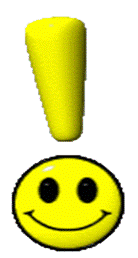 Бессоюзные     сложные    предложения    со  значением  перечисления  каких-либо  фактов, явлений,  событий   х а р а к т е р и з у ю т с я :
перечислительной интонацией  в  устной  речи, при  которой голос  равномерно повышается в  конце  каждой  части  предложения, снижаясь  лишь  в  конце  всего предложения;
          употреблением на  письме  запятой или  точки  
с  запятой:
"
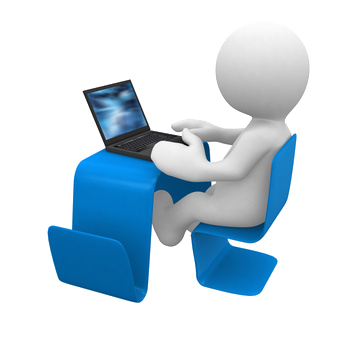 Одето  небо  чёрной  мглою, 
       В тумане   месяц  чуть   блестит;
       Лишь  на  сухих  скалах   травою 
       Полночный  ветер   шевелит.     (М.Лермонтов.)
"
"
"
,
;
.
-   =
-   =
=   -
Путём перечисления наблюдаемых явлений природы  поэт   создаёт  лирическое   описание  ночи.
Точка  с  запятой  в  бессоюзном  сложном  предложении  ставится, если в одной из  частей сложного предложения  есть  свои  знаки  или  если  эти  части  настолько  самостоятельны, что  между  ними   можно было бы  поставить  точку.
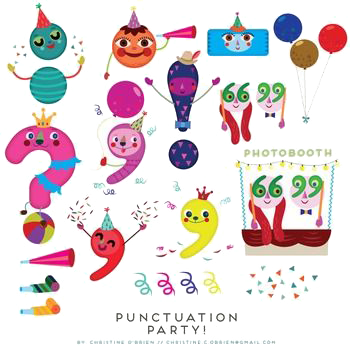 Ночь  была  облачная;  за   кормой   кипели  две дорожки,  расходясь   к  невидимым   берегам.  (М.Г.)
Новая   тема
Упражнение   157 на  странице  75.       Прочитайте   предложения, определите  смысловые  отношения  между   частями. 
Тёмный  лес  хорош  в яркий  солнечный  день: тут и прохлада,  и  чудеса  световые. (Пришв.)
   
2. Варвара  прислушалась: донёсся шум  вечернего  поезда. (Ч.)
        
3. Им  овладело  одно  желание: во что бы то ни стало, сейчас же разыскать Магду. (Наб.)
        
4. В общем, Егор не  сетовал, не  обижался: по закону  всё  было  сделано. (Б.Вас.)
Тёмный   лес   хорош   в  яркий   солнечный    день:   тут    и    прохлада,  и   чудеса  световые. (Пришв.)
       ( Второе  предложение  поясняет  первое)
2. Варвара  прислушалась: донёсся шум  вечернего  поезда. (Ч.)
        ( Второе  предложение  поясняет  первое)
3. Им  овладело  одно  желание: во что бы то ни стало, сейчас же разыскать Магду. (Наб.)
        ( Второе  предложение  дополняет   смысл  первого)
4. В общем, Егор не  сетовал, не  обижался: по закону  всё  было  сделано. (Б.Вас.)
        ( Второе предложение указывает на причину того, о чём  говорится  в первом )
Двоеточие   в  бессоюзном   сложном   предложении     ставится в  следующих  случаях:
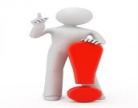 ( можно поставить  а именно, то есть), например:   
Меня  грызёт сомнение: может быть, и в самом деле надо было  переждать  до  вечера. ( Бакл.)
 
                 ( можно поставить  союз  что), 
      например:  
  Вы  так  просто  ей и  скажите: Гагин, мол, уезжает и просит  не  поминать  его  лихом. (Т.)
1. Второе  предложение  поясняет первое, раскрывает  его  содержание.
2. Второе   предложение    дополняет   смысл  первого.
Двоеточие  в бессоюзном  сложном  предложении  ставится в  следующих  случаях:
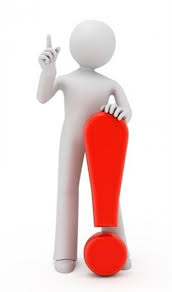 3. Второе  предложение  дополняет  смысл первого, в котором  пропущены  глаголы:
и увидел, и  услышал, и почувствовал, например:    Я  поглядел   кругом:  торжественно  и  царственно   сияла   ночь. (Т.)
(можно  поставить  союз   потому  что),  например:     Всю  дорогу  до   хутора  молчали:  говорить мешала  тряская  езда. (Ч.)
Второе предложение  указывает  на  причину   того ,  о  чём говорится  в первом
Работа  с  учебником
Упражнение 158 на  странице 75.  Запишите  предложения.   Определите  смысловые отношения между частями сложного  бессоюзного  предложения.
1. Замри  и  услыш…шь на Синей  горе сосняк   пот…нулся  (на)встречу  весне. Замри и услыш…шь  в  сиреневой мгле огромное  утро идёт по земле. (А.Чеч.) 2.Мне пок…залось, (в)друг в ноч…ном тумане метель сл…тела с мач…ты  кор…бля.  (В.Некр.)  
3. Ты послушай ночь над нами что(то) шепч… т (в)слух. (А.Передр.)   4. Я (не)создан  для  покоя  слишком  хрупкий он, покой. (Кар.)    
5. Снега   стали   голубые   это   (по)весе…ему    яркое     небо отр…жается в их  зеркале. (Д.З.)
Проверим
1. Замри  и  услышишь: на Синей  горе сосняк   потянулся  навстречу  весне. Замри и услышишь: в  сиреневой мгле огромное  утро идёт по земле. (А.Чеч.) (Вторые  предложения  поясняют  первые.)  2. Мне  показалось  вдруг: в ночном тумане метель слетела с мачты  корабля. (В.Некр.) (Второе  предложение  дополняет  смысл первого.) 3. Ты послушай: ночь над нами что - то шепчет вслух. (А.Передр.) (Второе  предложение  поясняет  первое.)  4. Я не  создан  для  покоя :  слишком  хрупкий он, покой. (Кар.) (Второе  предложение  указывает  на  причину того, что в  первом.)  5. Снега  стали  голубые : это по - весеннему  яркое  небо отражается в их  зеркале. (Д.З.) (Второе  предложение  указывает  на  причину того, что содержится в  первом.)
Работа  с  учебником
Упражнение 160 на  странице 76.  Прочитайте  пословицы. Объясните, в  какой  ситуации  можно употребить каждую  из  них. Перепишите  пословицы,  поставьте  знаки препинания.
Мы   видим  и   таких  к  пирогам   вперёд    идут        а  с  работы    бегут.
 За  посевами   нужен   уход   сам   по  себе   урожай  не  придёт.
Удача   подобна  тени  смелого    она    неотступно  следует  за  ним.
Вот это  воин  сидит  под  кустом  и  воет.
Проверим
Мы  видим  и  таких: к  пирогам  вперёд  идут, а  с  работы    бегут.
   За посевами  нужен  уход: сам  по  себе   урожай  не  придёт.
   Удача   подобна  тени  смелого:  она неотступно  следует  за  ним.
   Вот это  воин: сидит  под  кустом  и  воет.
Задание для самостоятельного выполнения
§  29,   страница  76, упражнение 161.